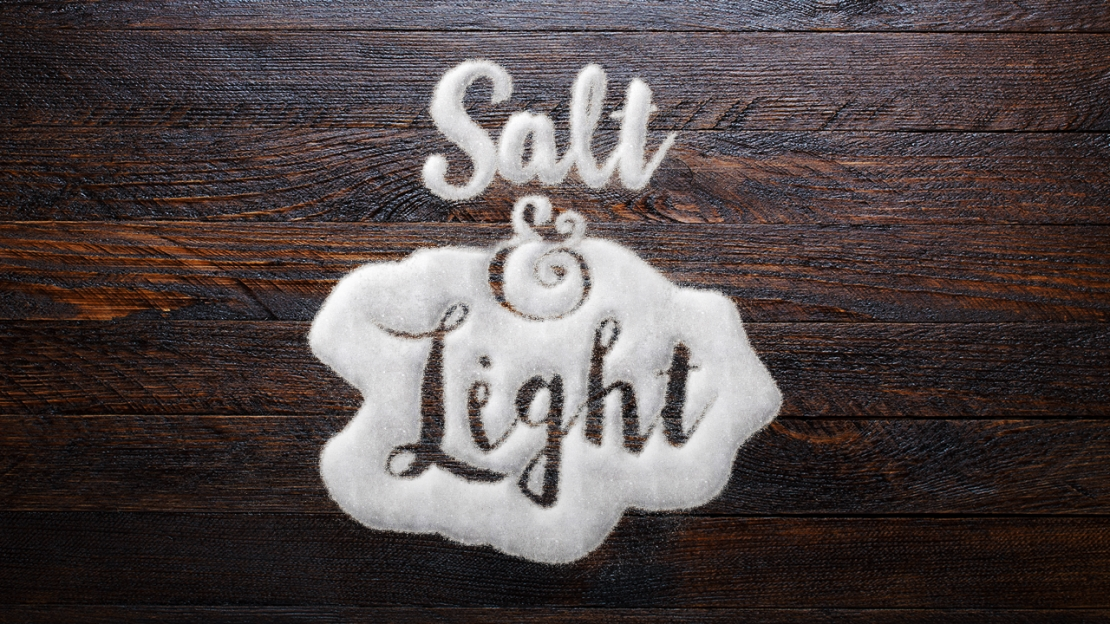 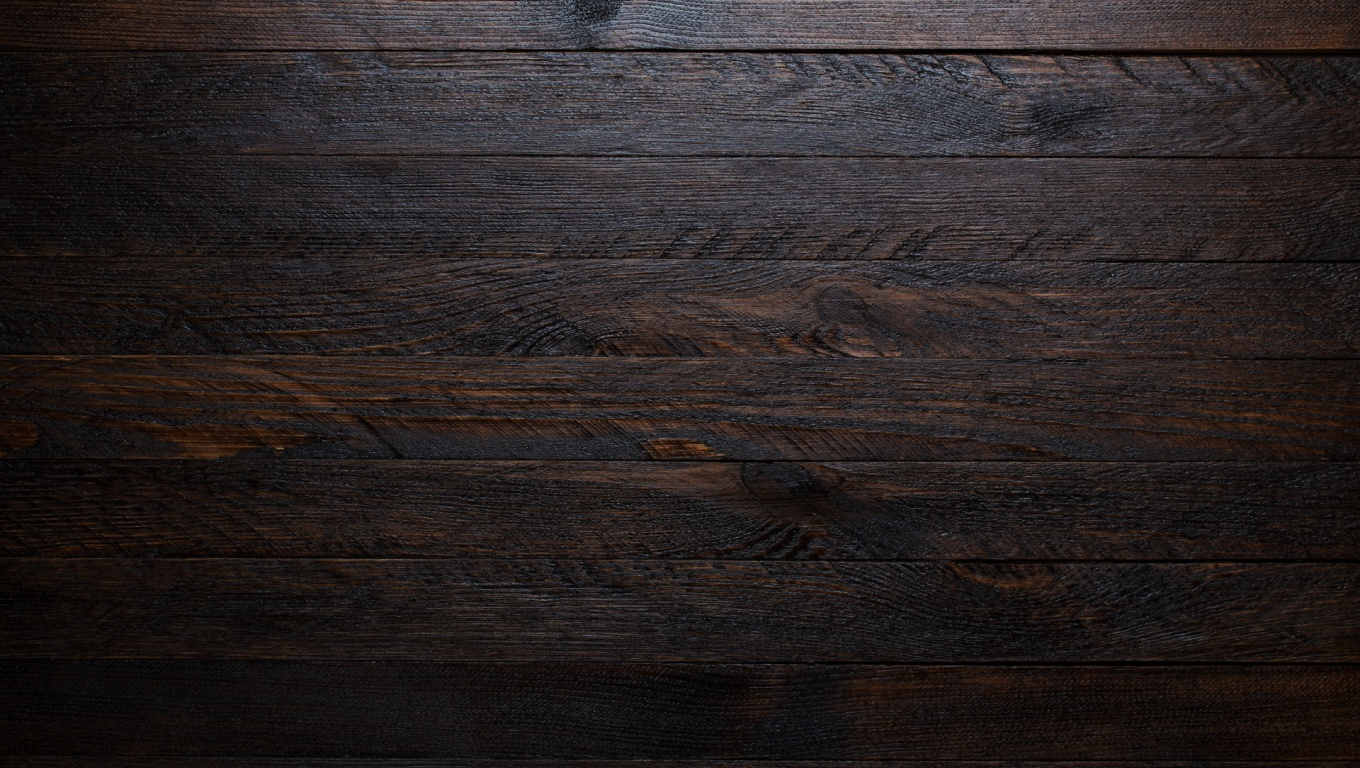 Matthew 5:13

13 “You are the salt of the earth, but if salt has lost its taste, how shall its saltiness be restored? It is no longer good for anything except to be thrown out and trampled under people's feet.
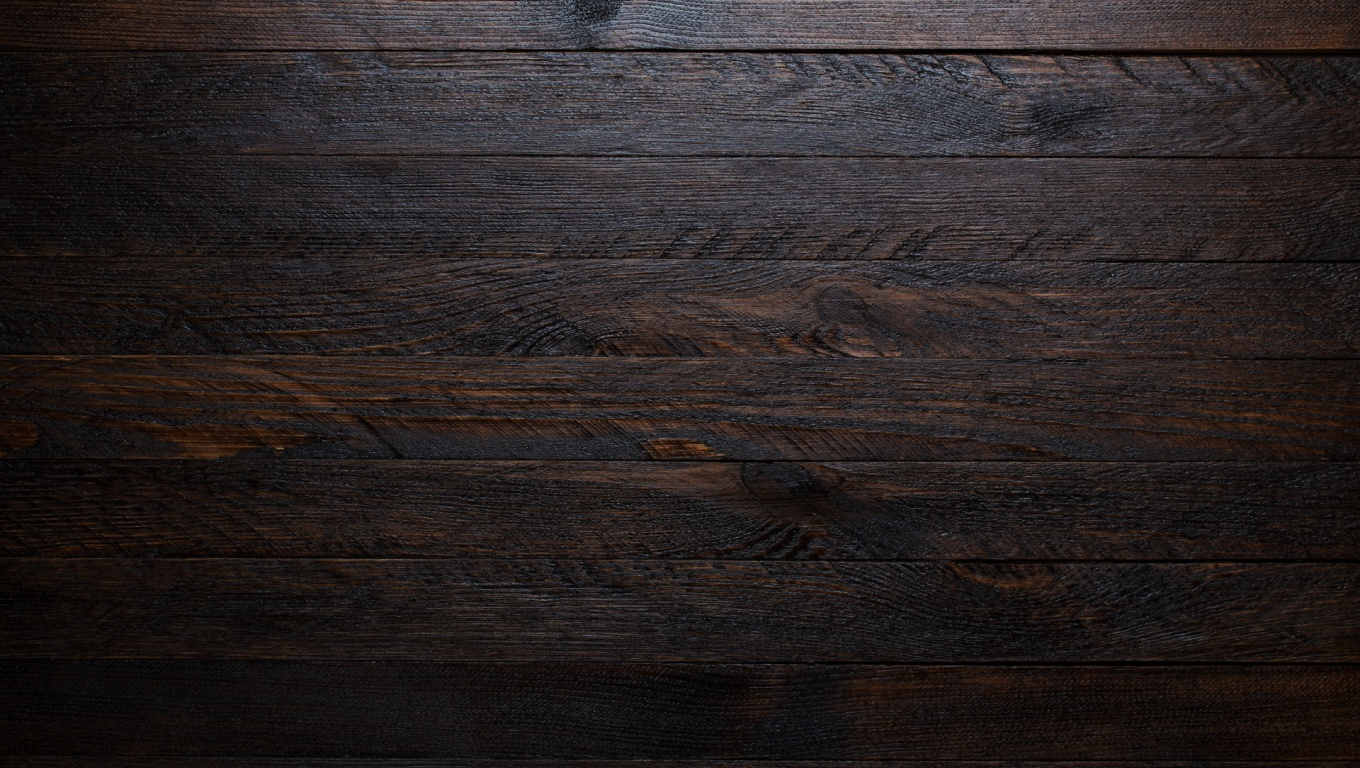 Matthew 5:14-16

14 “You are the light of the world. A city set on a hill cannot be hidden. 15 Nor do people light a lamp and put it under a basket, but on a stand, and it gives light to all in the house. 16 In the same way, let your light shine before others, so that they may see your good works and give glory to your Father who is in heaven.
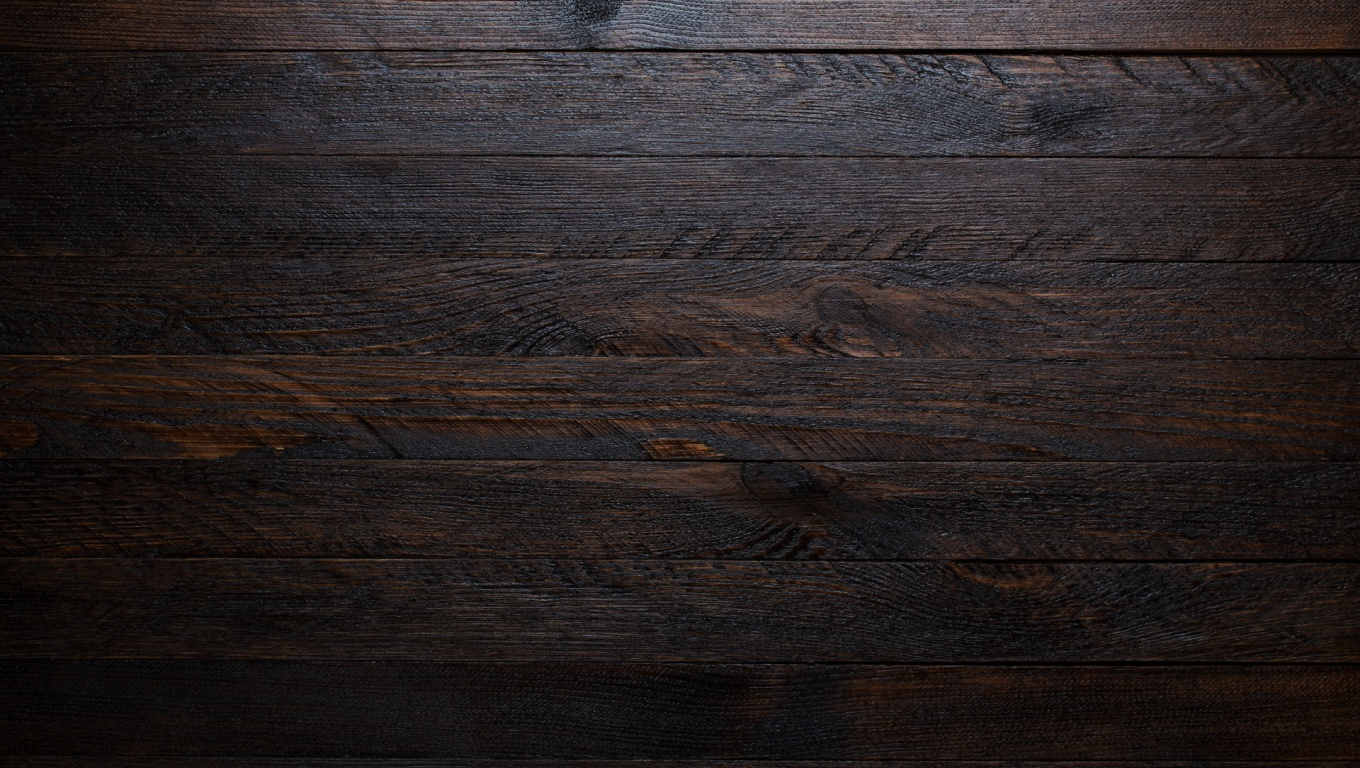 Matthew 5:13

13 “You are the salt of the earth, but if salt has lost its taste, how shall its saltiness be restored? It is no longer good for anything except to be thrown out and trampled under people's feet.
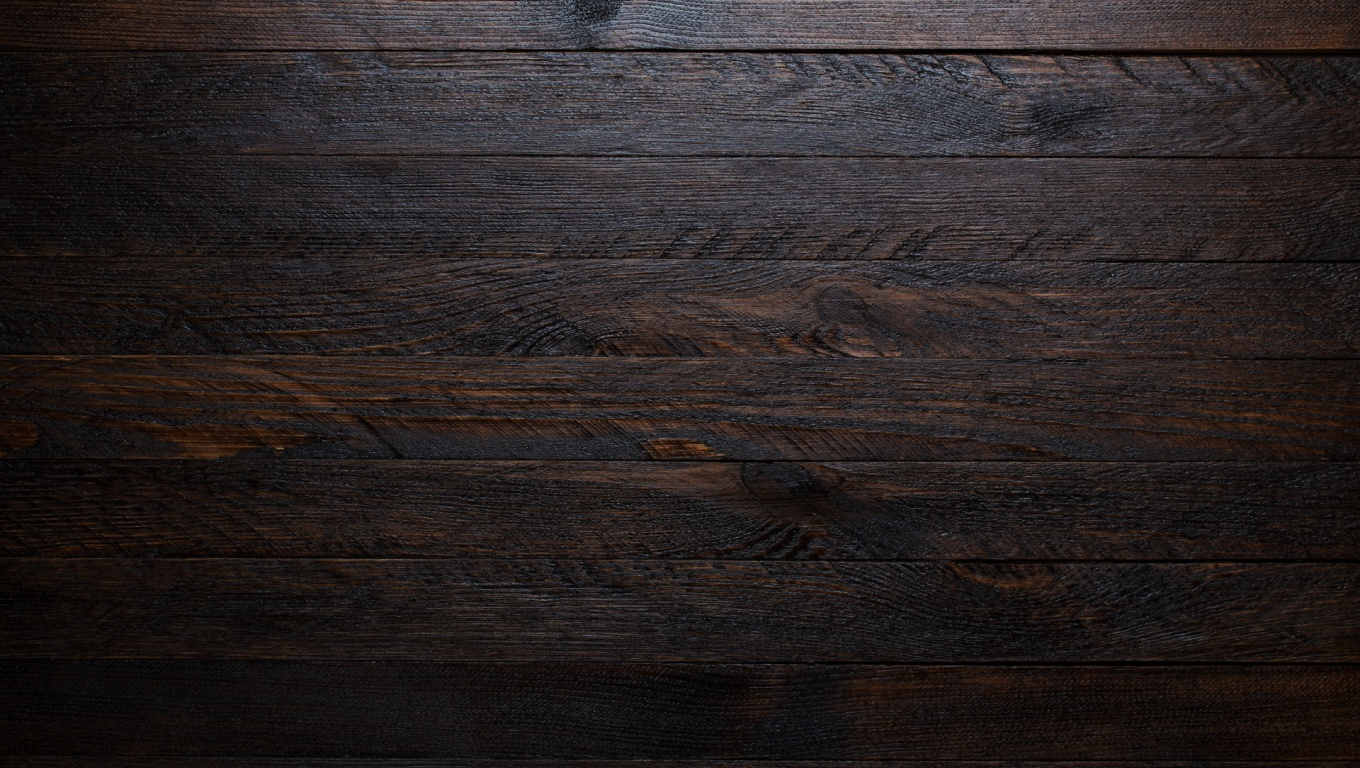 We are distinct agents of impact!
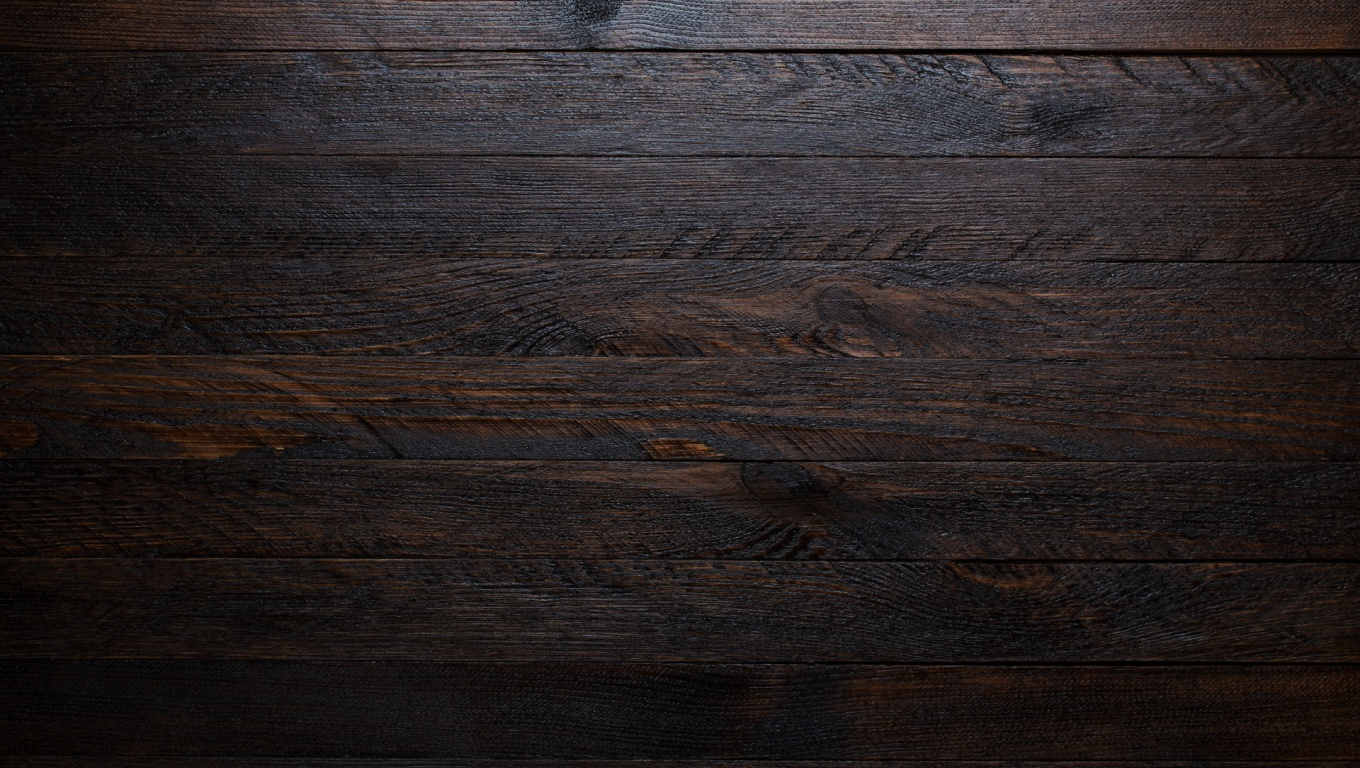 All Christians are salt


13 “You ARE the salt of the earth, but if salt has lost its taste, how shall its saltiness be restored? It is no longer good for anything except to be thrown out and trampled under people's feet.
The world needs to be salted
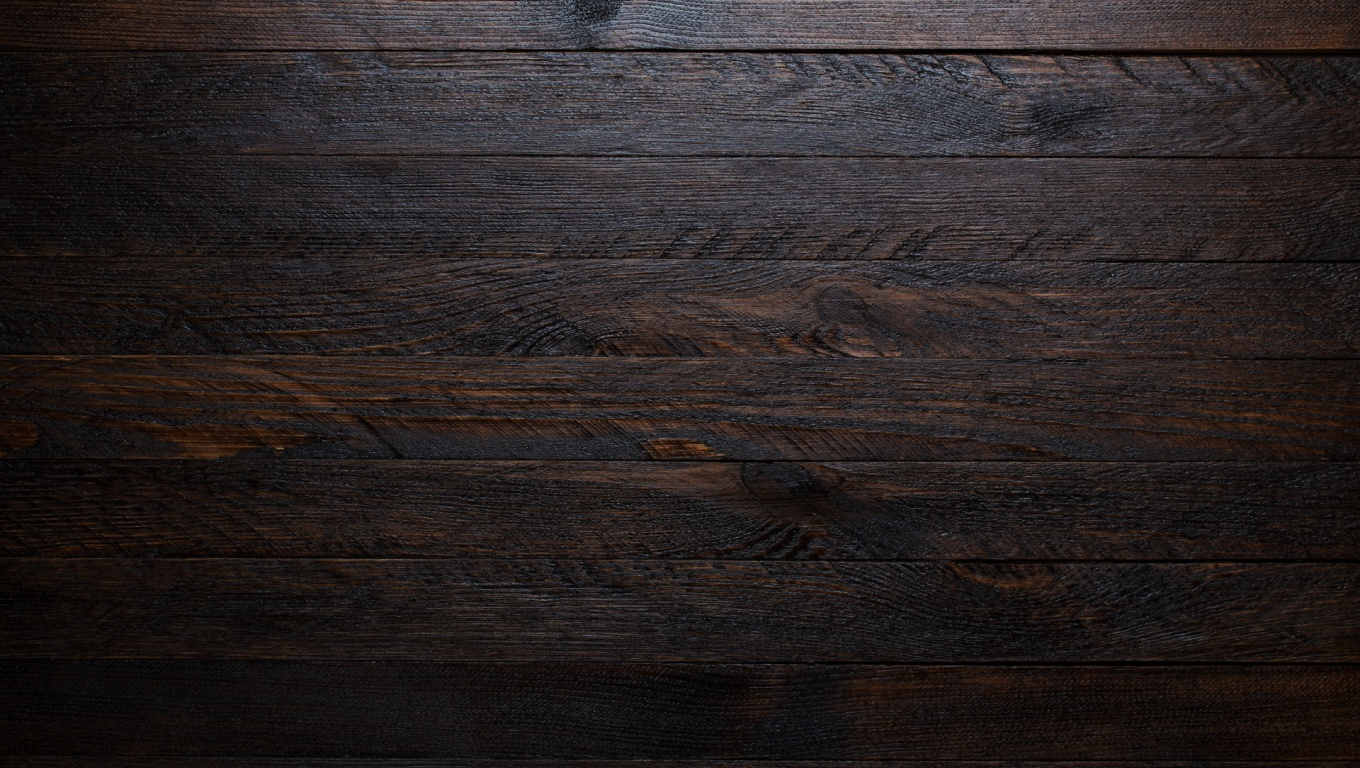 How do we salt the earth?

We have to come into contact with the world (Luke 7:34)

With our speech (Col. 4:6)

With our attitude and actions (Matt. 5:2-12;   1 Pet. 4:11)
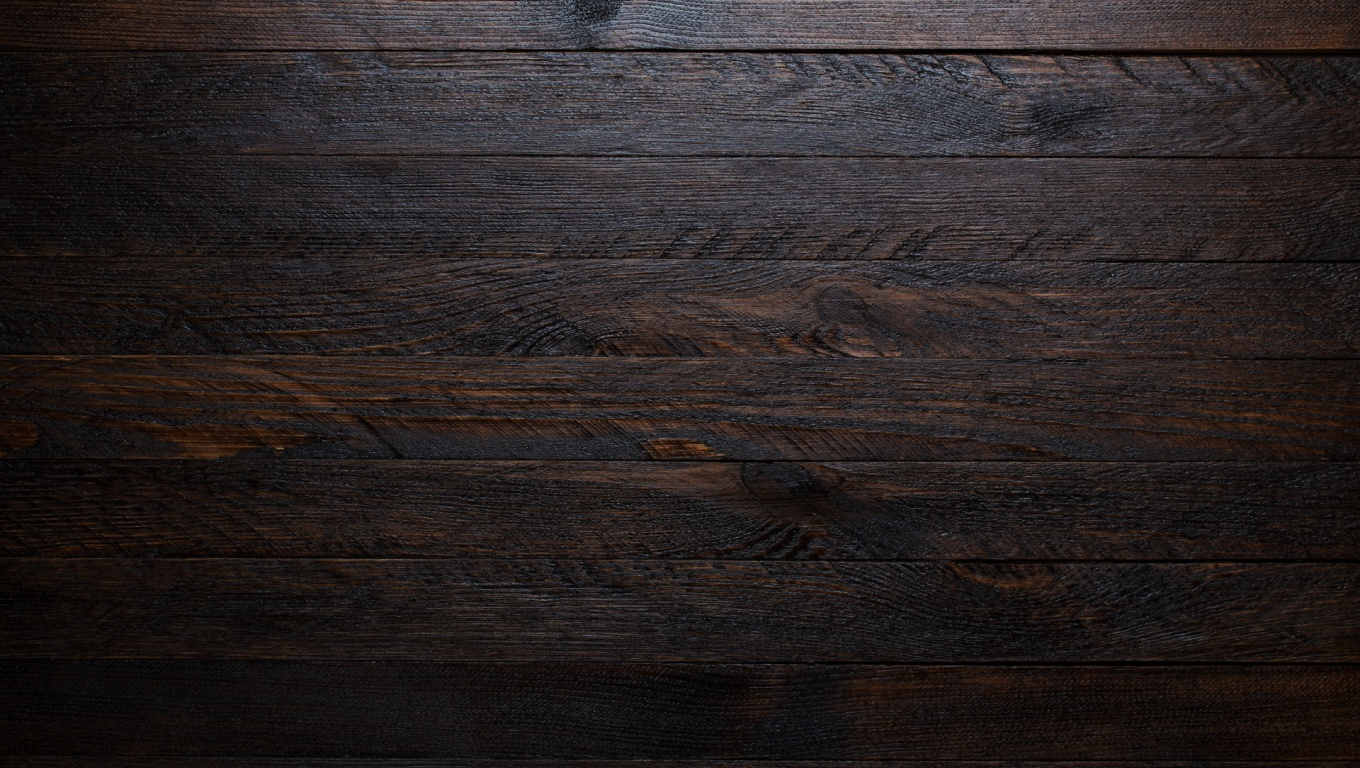 Matthew 5:13

13 “You are the salt of the earth, but if salt has lost its taste, how shall its saltiness be restored? It is no longer good for anything except to be thrown out and trampled under people's feet.
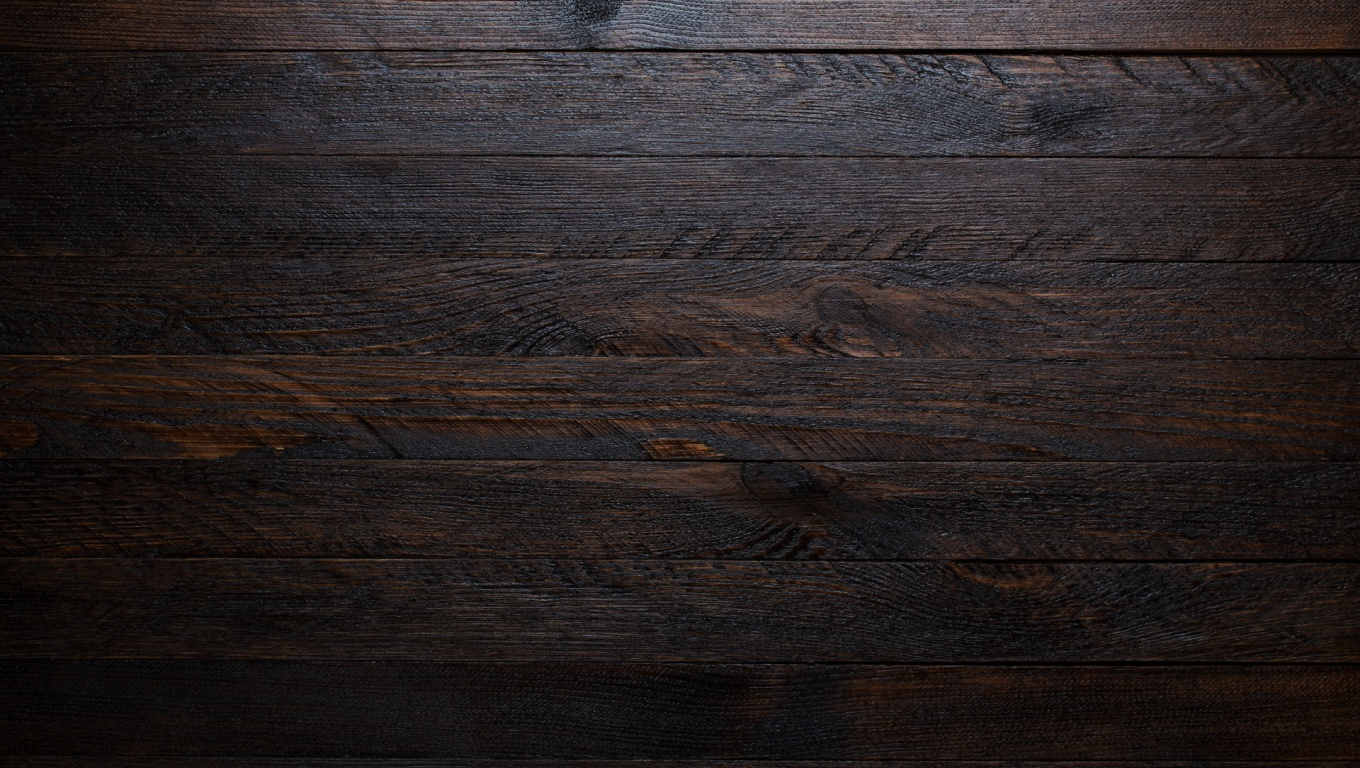 We must maintain our saltiness! 

Romans 6:13  

Do not present your members to sin as instruments for unrighteousness, but present yourselves to God as those who have been brought from death to life, and your members to God as instruments for righteousness.
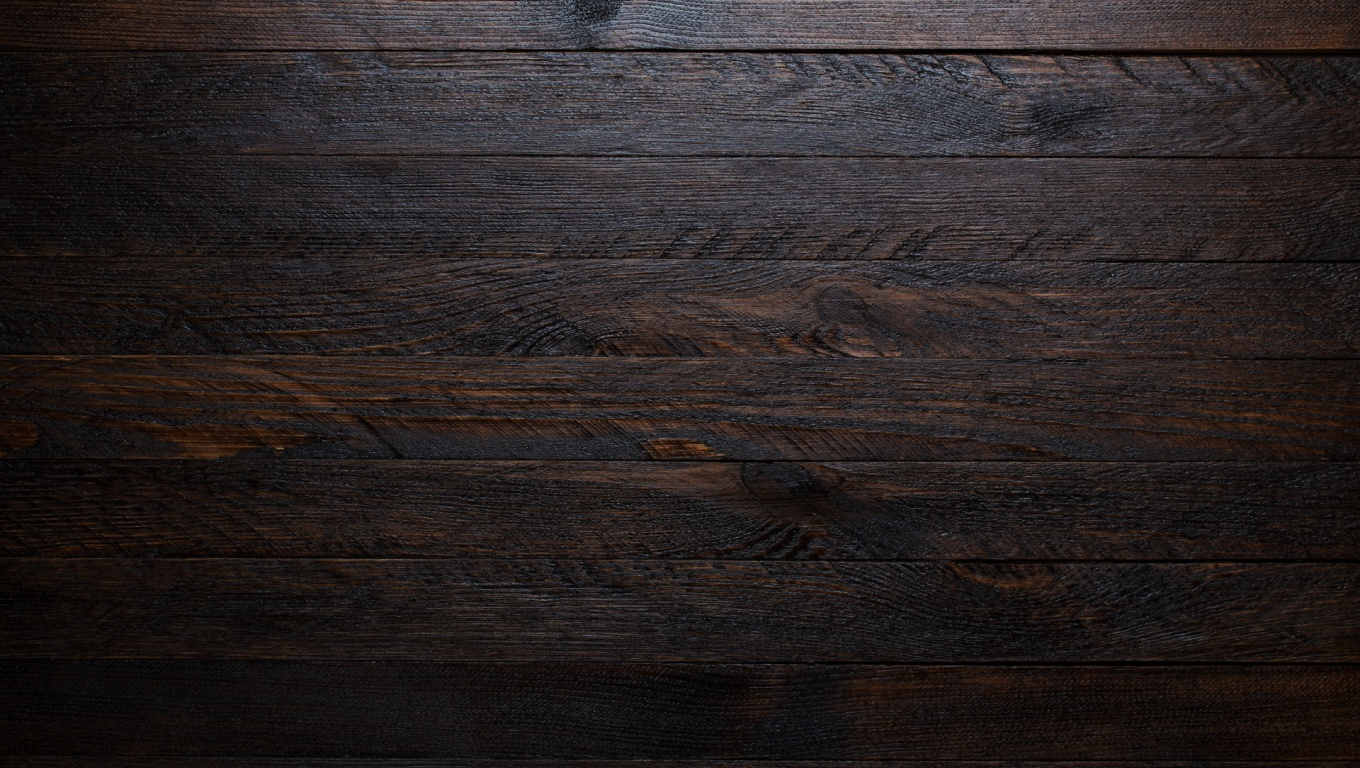 We must maintain our saltiness! 

1 Peter 2:9  

But you are a chosen race, a royal priesthood, a holy nation, a people for his own possession, that you may proclaim the excellencies of him who called you out of darkness into his marvelous light.
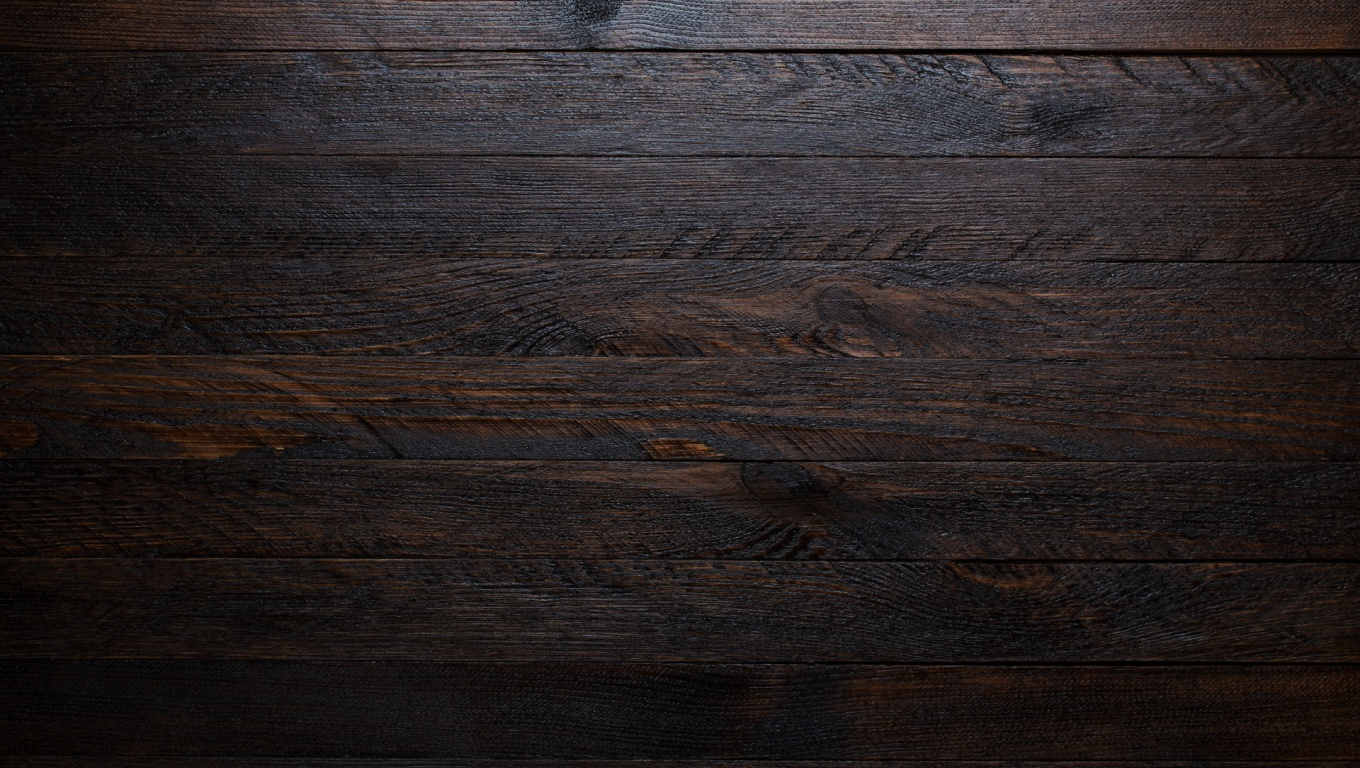 We ARE salt. Do we still have our flavor?

As salt, who do we influence, where do we influence, and how ho we influence?

Do we truly embrace this identity?
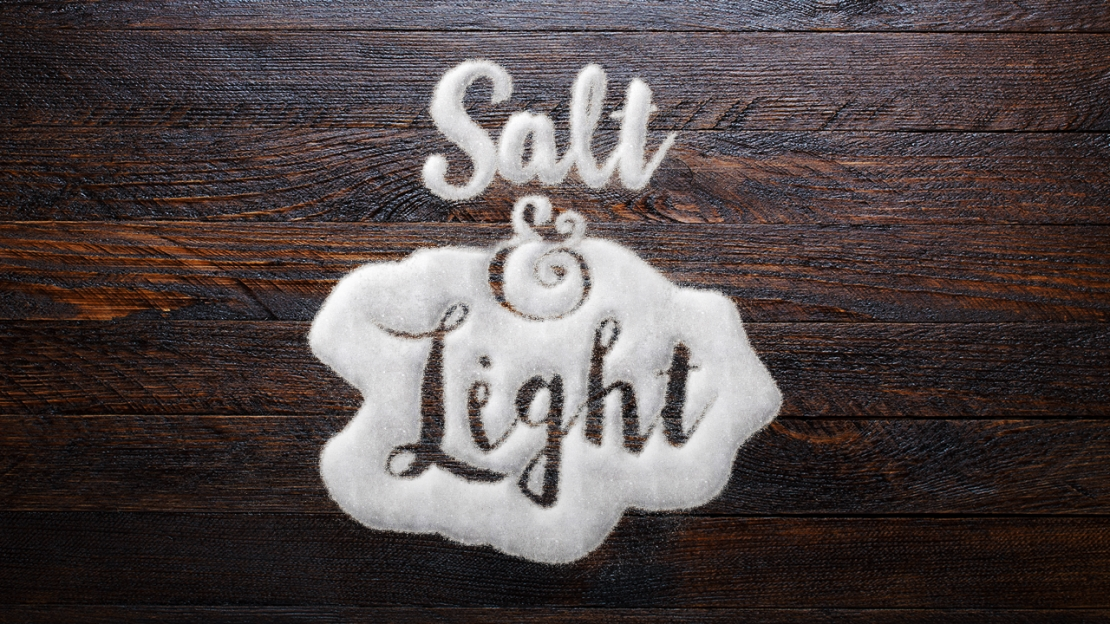